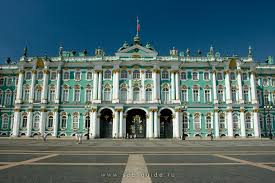 ЭРМИТАЖ
Виртуальная экскурсия
Для детей старшей группы № 4
Подготовила: Яковлева Н.В.
Ознакомительная экскурсия «Эрмитаж»
Цель:
Обобщать и расширять представления  детей о достопримечательностях Санкт - Петербурга 
Вызвать интерес к музею, желание посетить экспозицию.
Зимний дворец.
Зимний дворец – ранее был дворцом российских императоров, а теперь входит в состав музейного комплекса «Государственный Эрмитаж».
Здание Зимнего дворца было построено в XVIII веке по проекту знаменитого архитектора Б. Ф. Растрелли.
Дворец насчитывал около 1500 комнат.
В 1764 году Екатерина II получила около 300 картин из частной коллекции  Йоханна Эрнста Гоцковского, именно эти картины положили начало богатейшей коллекции Эрмитажа.
Иорданская лестница.
Незабываемое зрелище – Иорданская лестница. Часто именно с неё начинается посещение Эрмитажа. 
Название свое получила из-за того, что по ней во время праздника Крещения Господня спускался крестный ход к Неве, где во льду вырубалась для освящения воды прорубь — иордань.
Рыцарский зал
В этом  зале находится
часть богатейшей
оружейной коллекции
Эрмитажа,
насчитывающей около
15 тысяч предметов. В
их числе изделия
знаменитых мастеров,
работавших в лучших
оружейных мастерских
Европы.
Кроме оружия, в
рыцарском зале
можно
полюбоваться на
обмундирование разных воинов, а также доспехи боевых коней.
Часы павлин
Один из самых известных экспонатов Эрмитажа – механические часы-павлин. Они были изготовлены в Англии в XVIII веке. Уникальность этих часов в том, что они до сих пор находятся в рабочем состоянии. Это единственный во всем мире крупный автомат XVIII века, дошедший до нашего времени без изменений
Коллекция картин.
В Эрмитаже представлена большая коллекция картин – пейзажи, портреты, натюрморты величайших художников, известных во всем мире.